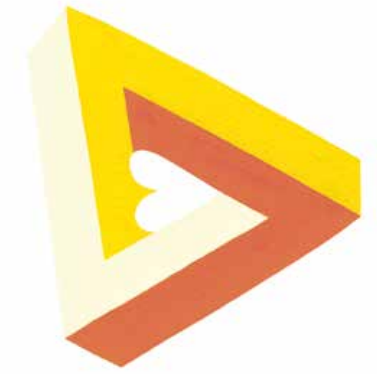 YEAR 1
Term 2
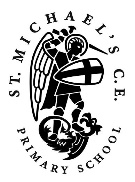 What do Christians believe God is like?
God
Key Vocabulary

God
Christian
forgiveness
parable
belief
loving
welcoming
Bible
praise
Key Bible Stories

Luke 15:1– 2, 11–32 Parable of the Lost Son

A son asks his father for money, but spends it unwisely and runs out of money.
He has to work as a pig farmer and is so hungry that he wants to eat the pigs’ food.
He decides to go home and ask his father for forgiveness.
His father is really pleased to see him and throws him a party. 
The Parable of the Lost Son teaches that God is like a parent.
Knowledge Building Blocks
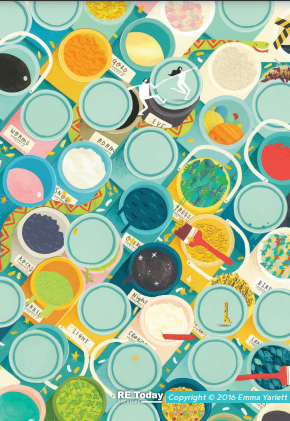 Christians believe in God, and that they find out about God in the Bible. 
Christians believe God is loving, kind, fair and forgiving, and also Lord and King. 
Some stories show these Christian beliefs. 
Christians worship God and try to live in ways that please him.